The Kent Integrated Dataset big data project: housing, health and social care
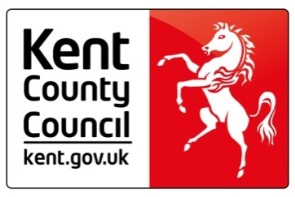 Agenda
Research questions we are trying to answer
Explain what the KID is
Explain what legitimises KCC PH’s access to the data
What you have to do to join the KID including ensuring legal compliance
Discussion around data you hold
Indicative research questions we are trying to answer?
Return on investment 
What impact does improvements to a person’s home through a disabled facilities grant have on their likelihood of attending A&E due to a fall?

Link to poor health outcomes
Is their an increased risk of cardiovascular diseases, respiratory diseases , depression and anxiety, for those who live in poor quality housing? 

What proportion of people in social housing suffer from mental health conditions and how could the housing service be adapted and integrated with health and social care to ensure that tenants receive appropriate care and are able to fulfil their duties as tenants effectively?

Key drivers of poor health and wellbeing 
Is housing quality poorest in the private rented sector? 

Equity
Do standards of housing significantly vary across the county?
What is the KID?
Kent Integrated Dataset -  what is it?
Person level data linking routinely collected administrative activity and cost data from almost all NHS providers across Kent and many non NHS organisations

NHS number becomes pseudonymised

Each linked person has the same NHS number throughout the dataset so each contact with a service is traceable

Personal data is anonymised e.g. names removed, NHS No encrypted, date of birth becomes age, address becomes Lower Super Output Area
Flow of data into the Kent Integrated Dataset
Hospice
Community health
GP practice
Ambulance service
Acute hospital
Mental health
Out of hours
Public health
Adult social care
KID minimum dataset: data on activity, cost, service/treatment received, staffing, commissioning and providing organisation, patient diagnosis, demographics and location.
Datasets linked on a common patient identifier (NHS number) and pseudonymised
And Patient Master Index
KENT INTEGRATED DATASET

Kent County Council Public Health and HISBI data warehouse
Arrangements are in progress to link to data covering other services, including: 
Health and social care services: Children’s social care, child and adolescent mental health, improving access to psychological therapies, and non-SUS-reported acute care. 
Non-health and social care services: District council, HM Prisons, Fire and Rescue, Probation, and Education.
Scope of the dataset
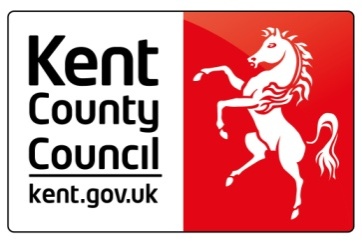 Data item coverage
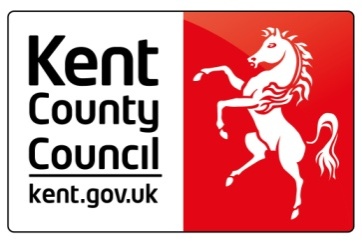 Who are the parties to the KID?
Data Controllers
Each organisation remains as DC for its own data
Data Processor
Trusted Third Party
Each GP surgery
Acute Trusts
Community Trusts
Ambulance Trust
Adult Social Care
etc
Maidstone & Tunbridge Wells NHS Trust (HISbi)
Users of analytical outputs
KCC Public Health
Commissioners
Providers
Academics
Analysis
Administration
Legal basis for developing linked datasets
IG frameworks
The Data Protection Act
We are fully compliant with the Data Protection Act

Means that by law there are only two types of data 
1. Personal Data (i.e. data which relates to a living individual who can be identified from those data)
Data Protection Principles + (e.g. fairness/lawfulness/accurate)
Sch. 2 Legitimising Conditions (e.g. necessary for public interest)
2. Sensitive Personal Data (e.g. ethnicity, political opinion, religious beliefs, physical or mental health)
Data Protection principles + (as above)
Sch. 3 Legitimising Conditions (e.g. management of healthcare services) 

Section 33 exemption for research purposes – exempts us from some of the more prohibitive  data protection principles (e.g. time limited storage)
Data controllers use exemption to send us data to store
The Health and Social Care Act 2012
We are fully compliant with the HSCIC Guide to Confidentiality

In addition to personal and sensitive personal there is ‘confidential information’
The Health and Social Act 2012 created a lawful definition of ‘Confidential Information’.  
(a)information which is in a form which identifies any individual to whom the information relates or enables the identity of such an individual to be ascertained…
Confidential information is bound by a code of practice 
Means we have to take steps to protect data, e.g. pseudonymise data, provide a means to object, only access data in safe haven environment, uphold an access policy.
Enabling legislation – for Public Health
Public Health Statutory Powers
Health and Social Care Act 2012  places a duty on local authorities to take such steps as they consider appropriate for improving the health of the people in their areas.
These include carrying out research, providing information, advice to commissioners on prevention, and minimise health risks to individuals arising from wider determinants of health and wellbeing
Public Health has a statutory right to access and use confidential information to commission and organise mandated programmes: e.g. 
National Child Measurement Programme
NHS Health Check Programme
Statistics and intelligence gathered to meet statutory duties to produce:
Director of Public Health’s Annual Report;
Joint Strategic Needs Assessment; (Care Act 2014)
Health and Wellbeing Strategy
Public Health also has a statutory responsibility to assess risks to public health arising from inequalities in health care provision, poor quality or inappropriate housing, lifestyles, education and employment, communicable diseases, chemicals, poisons, radiation and environmental health hazards.
How do we keep the data safe?
Data controllers sign a contract with HISbi placing HISbi under obligation to handle data securely
There is a standard Data Processing Agreement but data controllers can negotiate specific requirements with HISbi 
HISbi manages its servers within the NHS secure network
How is confidentiality maintained?
Data must be fully anonymised before being published controls in place conforming to the ICO’s Anonymisation Code of Practice
Data controllers have a veto over any analytical activity using their data (PH will use its professional judgment over when to inform data controllers)
Utility of the Kent Integrated Dataset
C
3. EVALUATION
2. SYSTEM MODELLING
1. CAPITATED BUDGETS
KENT INTEGRATED DATASET
Ongoing data quality improvement efforts, to ensure data is of sufficient quality to support new payment systems and decisions on service reconfiguration
1. Select Cohort/ population
Evaluation of commissioned services. 
Attempts to identify the economy, efficiency and effectiveness of individual services. 
Assessing the relative benefit of services compared to one another.
2. Select services
Generating evidence-based assumptions to support systems modelling
Quality assuring and refining existing models
3. Set the price
4. Financial risk mitigation
5. Payment cash flows
6. Gain/loss agreements
7. Quality/outcome measures
Activity
Staffing
Estates
Finance
Quality and safety
Contract model
[Speaker Notes: Won’t be covering work on capitated budgets today, as part of ongoing programme of work. 

Will be covering items 2 and 3 as well as wider Public Health Intelligence.]
Legal ways to physically link data
Four choices for sharing confidential data about groups and populations:

Consent (will generally need to be explicit rather than implied)
Health and Social Care Information Centre power – all data being sent to this national organisation
Support under s251 Regulations – Confidential Advisory Group (operating under Secretary of State for Health)
Anonymised/pseudonymised data
19
What are the data flows?
Source data
Data Source: 
Other
(Local)
Data Controller 
Social Care
(Local)
Data Controller 
Primary Care
(Local)
Data Source: 
Acute
(National)
Pseudonymised
Pseudonymised
Pseudonymised
Pseudonymised
Processed to anonymise
Trusted Third Party Data Processor - data linkage
Stored in KID
Person
Person
Person
Social care
Social care
Social care
Primary care
Primary care
Primary care
Acute care
Acute care
Acute care
Other
Other
Other
Analytical outputs
Aggregated analysis for bespoke reports
Dashboard
Slice & dice cube
Our proposed method for linking housing data (via UPRN)
We would pseudonymise the UPRN to keep the KID secure
Your role
Actions for Data ControllersComply with Data Protection Act 1998
Principle 1 – Fairness: ensure your Privacy Notice is compliant
Principle 1 – Lawfulness: is there any legislation preventing the disclosure?
Schedule 2 – Para 5 ‘The processing is necessary for the exercise of any other functions of a public nature exercised in the public interest by any person.’
Schedule 3 – Para 8 
(1) The processing is necessary for medical purposes and is undertaken by—
(a)a health professional, or
(b)a person who in the circumstances owes a duty of confidentiality which is equivalent to that which would arise if that person were a health professional.
(2)In this paragraph “medical purposes” includes the purposes of preventative medicine, medical diagnosis, medical research, the provision of care and treatment and the management of healthcare services.
Principle 2 – Purpose: ensure the disclosure is not incompatible with the original purpose
Other Principles – ensure you are happy with the data processing agreement with HISbi 
Disclosure – sending your data to HISbi is covered by the data processing agreement, adding the data into the KID is a disclosure so determine if s.33 Research, History and Statistics exemption meets your requirements
Actions for Data ControllersComply confidential information requirements
If you are a health or social care organisation your data will almost certainly be confidential as defined in the Health and Social Care Act 2012, section 263
Ensure compliance with Rule 3 of the HSCIC Guide to Confidentiality ‘Information that is shared for the benefit of the community should be anonymised’ which means the information is no longer considered confidential
Compliance is determined by pseudonymisation, contractual arrangements with HISbi, and the KID Access Policy
Actions for Data ControllersOther considerations
If you are health or social care ensure your Caldicott Guardian approves
Include your Information Governance lead at an early stage of the project
Can your organisation signed up to the Kent & Medway Data Sharing Agreement?
Discussion around data collected by this group…
Any questions?